uHvati ritam
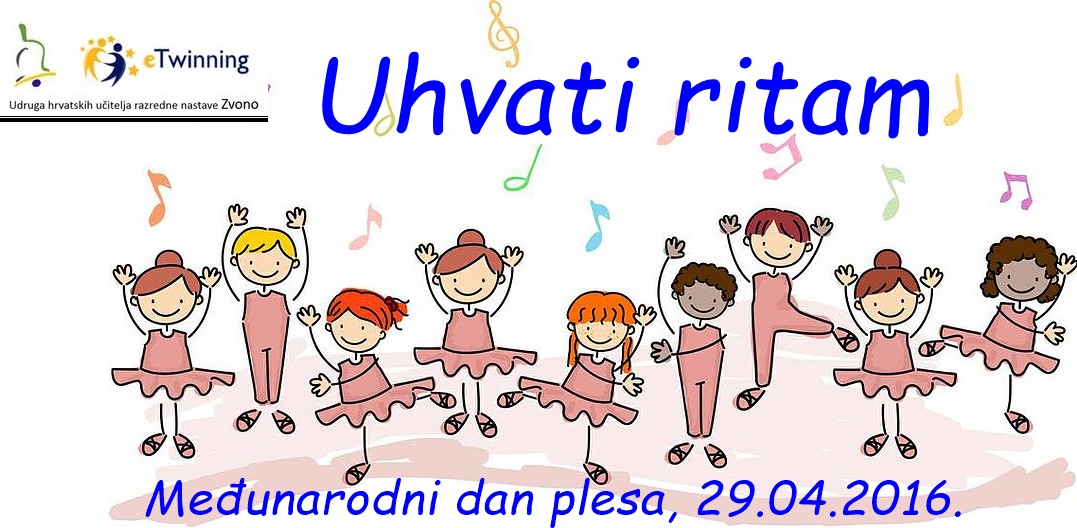 OBILJEŽAVANJE MEĐUNARODNOG DANA PLESA
projekt Udruge Zvono i eTwinning PORTALA
Autorice projekta:
ADELA JADAN
PETRUNJELA KRAJAČIĆ
SANDRA VUK
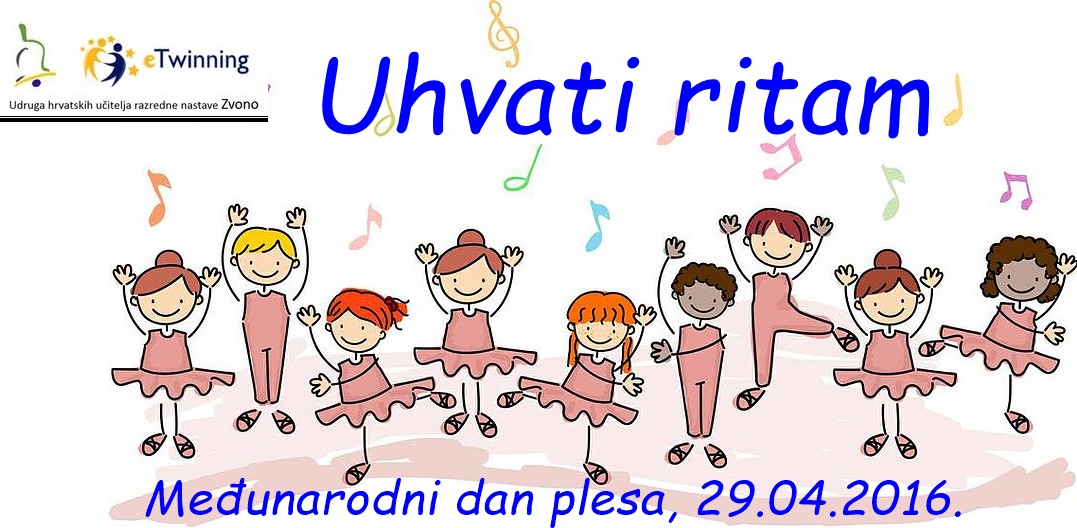 projekt Udruge Zvono i eTwinning PORTALA
Svjetski dan plesa slavi se od 1982. godine 29. travnja i širom svijeta čitaju se međunarodne i nacionalne poruke ljudi neraskidivo vezanih uz ples. 
UNESCO-ov Međunarodni odbor za ples Međunarodnog kazališnog instituta za ples ITI pokrenuo je ovu inicijativu, a izabrao je dan rođenja začetnika modernog baleta i jednoga od najvećih plesnih reformatora Jeana Georgesa Noverrea za Svjetski dan plesa.
Osnovna ideja tog dana je podsjećanje javnosti na ples kao umjetnički oblik izražavanja te uživanje u njegovoj univerzalnosti koja prevladava sve političke, kulturne i etičke prepreke.
projekt Udruge Zvono i eTwinning PORTALA
Obilježavanje Međunarodnog dana plesa kroz niz aktivnosti u kojima će biti povezana glazba i ples.
Upoznavanje nekih od najpoznatijih svjetskih plesova.
Upoznavanje nekih od tradicionalnih plesova zavičaja.
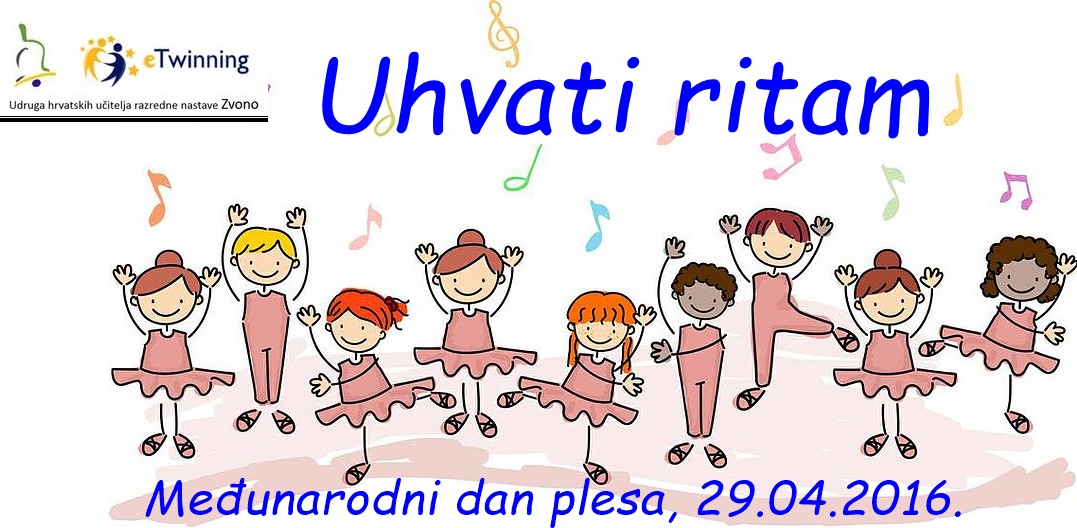 projekt Udruge Zvono i eTwinning PORTALA
Projektni  dan 29. travnja 2016.
PREDMETI:  tjelesna i zdravstvena kultura
                     glazbena kultura
                     sat razrednika
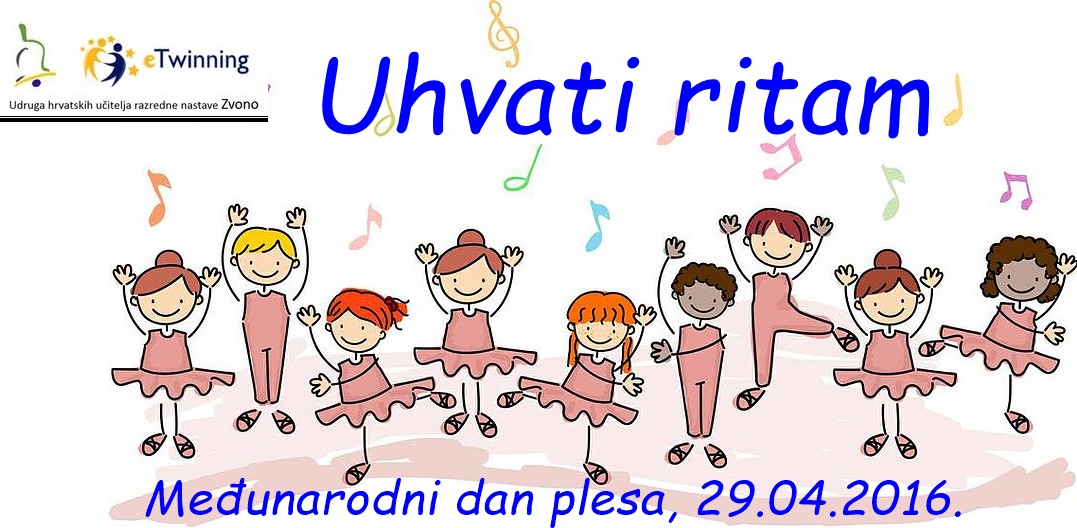 projekt Udruge Zvono i eTwinning PORTALA
PRIJAVA
Etwinning projektahttps://live.etwinning.net/projects/project/126539

Obrazac za prijavuhttps://docs.google.com/…/1JvTsXNbzWWOuqE5t0kyRbas-7n…/edit…
Prijava je do 29.04.2016.
projekt Udruge Zvono i eTwinning PORTALA
CILJ
Projekt Udruge hrvatskih učitelja razredne nastave Zvono kojim bi se obilježio Međunarodni dana plesa (29. travnja) kroz niz aktivnosti u kojima bi bile povezane glazba i ples. U aktivnostima bi sudjelovali učenici, njihovi roditelji, braća i sestre, plesni pedagozi te učitelji.
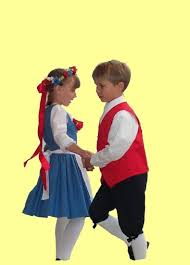 projekt Udruge Zvono i eTwinning PORTALA
ISHODI
Utjecati na lijepo i  pravilno držanja tijela
Utjecati na razvoj orijentacije u prostoru
 Utjecati na razvijanje osjećaja za ritam
Učenik prihvaća odgovornost za svoje postupke
Učenik pravila ponašanja
Učenik lakše kontrolira vlastite emocije
 Učenik razlikuje privatnu i javnu imovinu i odgovorno se ponaša prema njoj
projekt Udruge Zvono i eTwinning PORTALA
RESURSI
CD
CD PLAYER
ORFFOV INSTRUMENTARIJ
ŠEŠIR
BALONI
MELTA
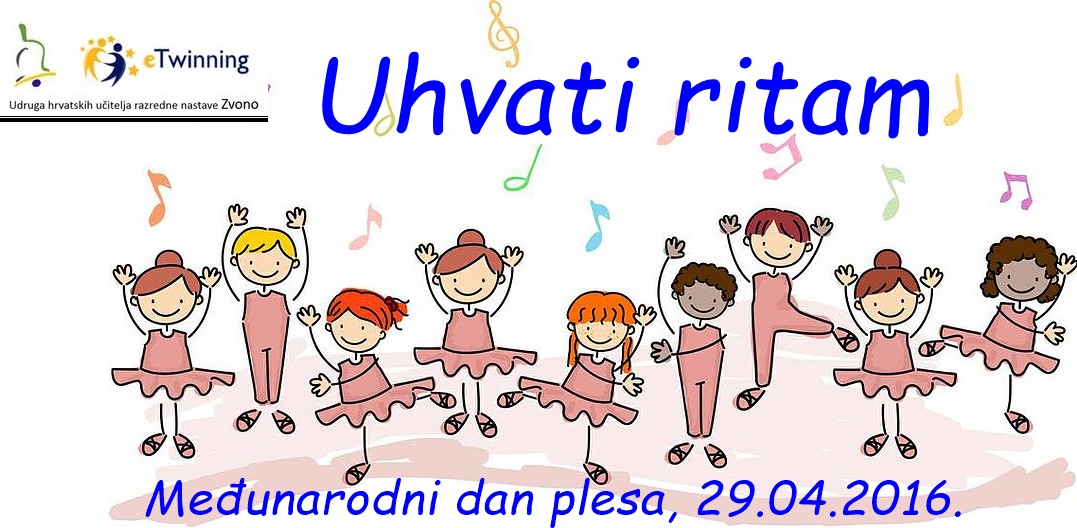 projekt Udruge Zvono i eTwinning PORTALA
MJESTO I VRIJEME REALIZACIJE:
učionica, dvorana za TZK, školsko dvorište
29. travnja 2016.
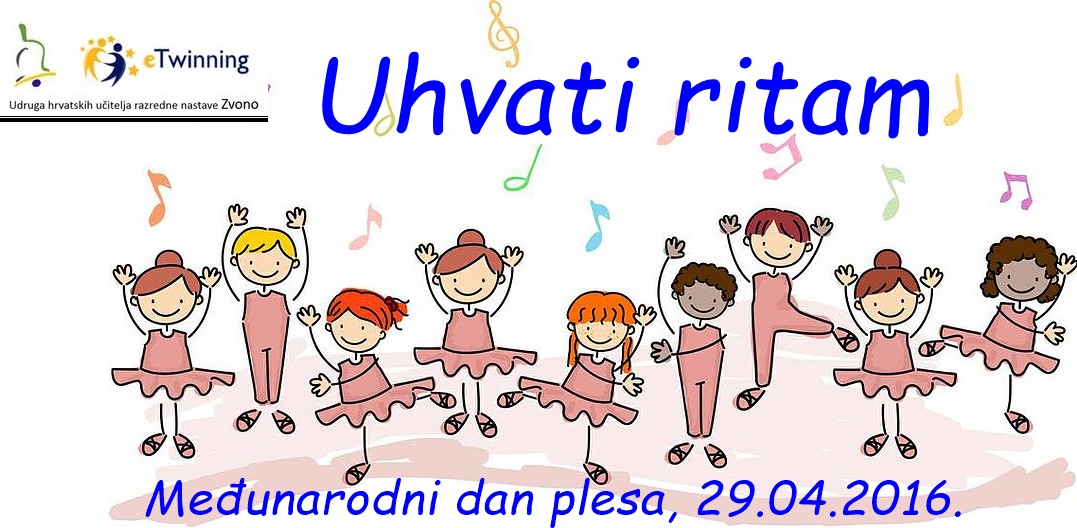 projekt Udruge Zvono i eTwinning PORTALA
AKTIVNOSTI: GLAZBENE IGRE
Kad si sretan
Gin –gang – guli 
Uspinjača
Glazbeni šešir
Dirigent
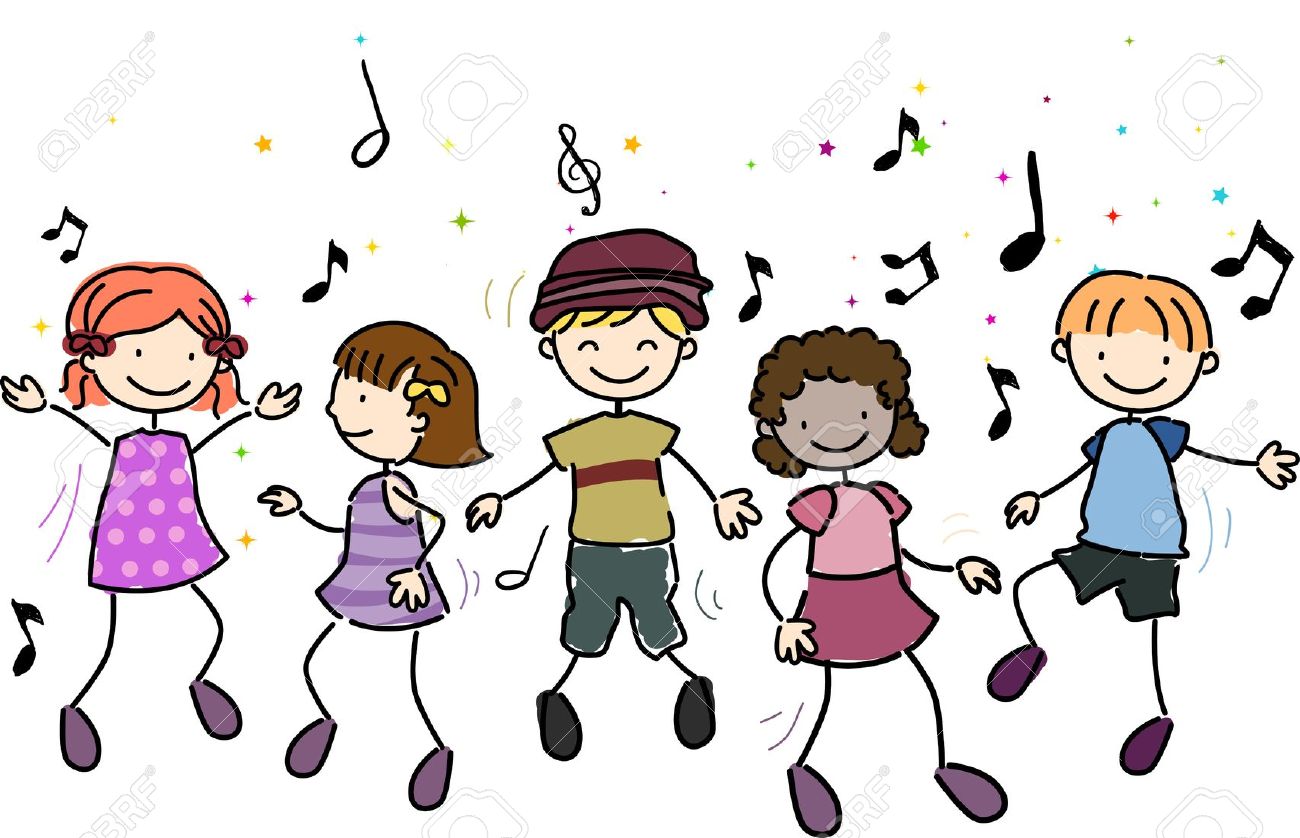 projekt Udruge Zvono i eTwinning PORTALA
AKTIVNOSTI: PLESNE IGRE  
Glazbene stolice
Zaleđeni ples
Ples s balonima
Ples s metlom
Kaubojski ples
Vlakić
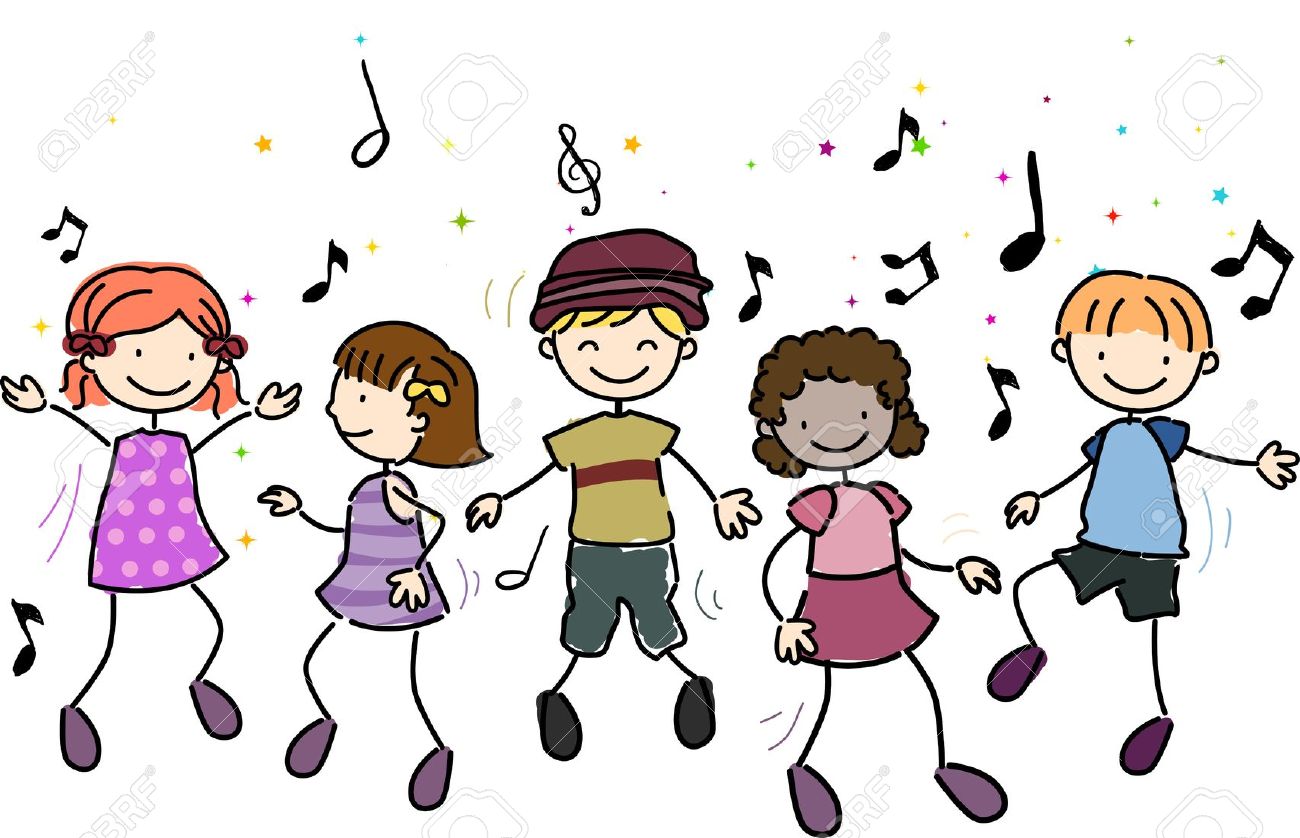 projekt Udruge Zvono i eTwinning PORTALA
AKTIVNOSTI: TRADICIONALNE PLESNE IGRE

1. Ide maca..
2. Igra kolo…
3. Došla majka s kolodvora
4. Mali bratec Ivo i mala Marica
5. U Zagrebu je kućica…
6. Naokolo šalata
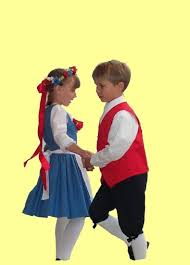 projekt Udruge Zvono i eTwinning PORTALA
GOSTI U RAZREDU
Učenici viših razreda članovi neke plesne  skupine ili škole
Profesionalni plesači
Članovi kulturno – umjetničkog
 društva
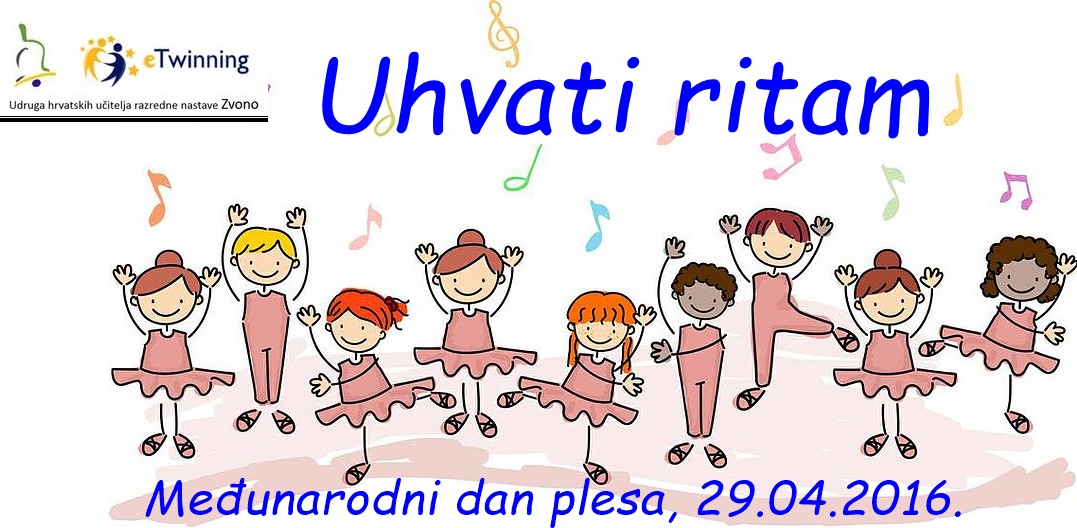 projekt Udruge Zvono i eTwinning PORTALA
STVARALAŠTVO
Učenici zajednički osmišljavaju plesnu koreografiju 
 na unaprijed dogovorenu popularnu glazbu.

Koreografiju će izvesti na završnoj priredbi.
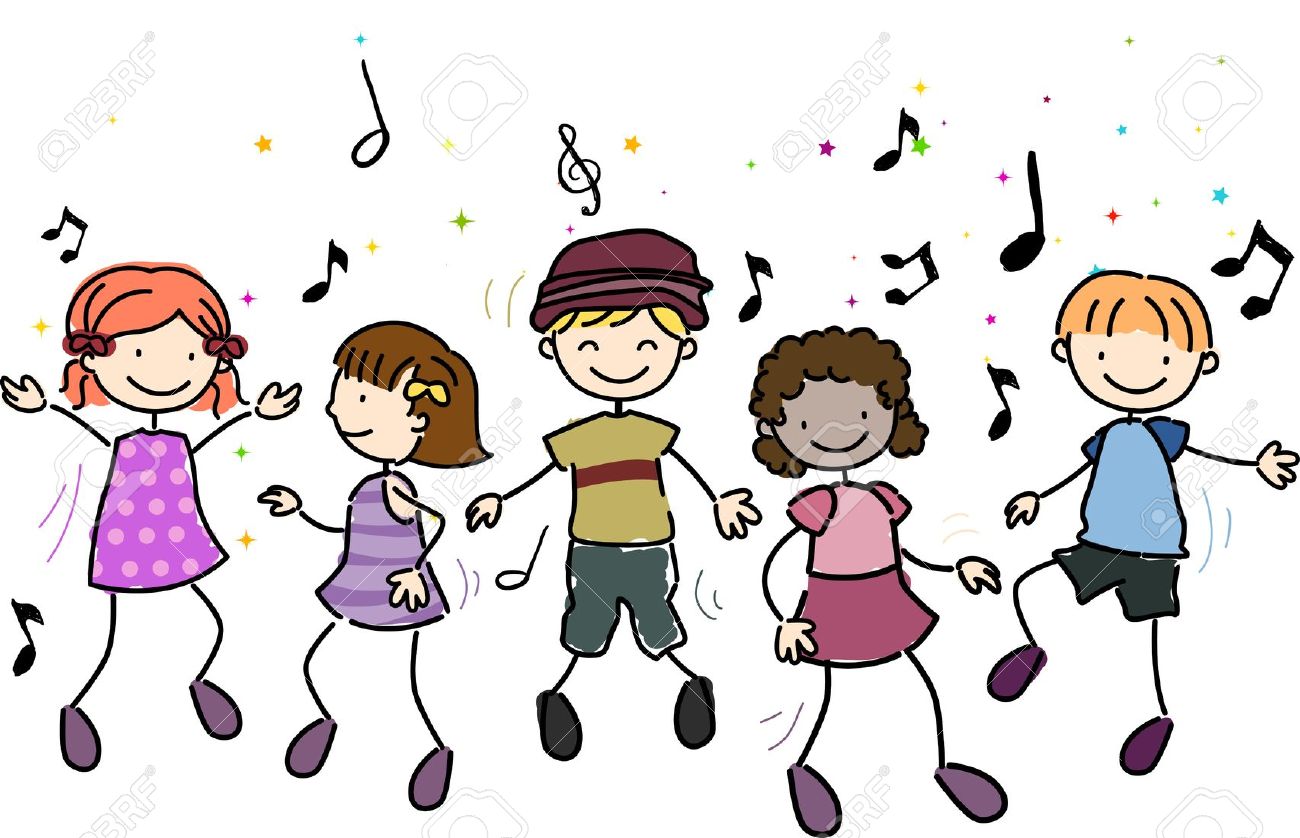 Aktivnosti u 3. b razredu oš sveta nedelja
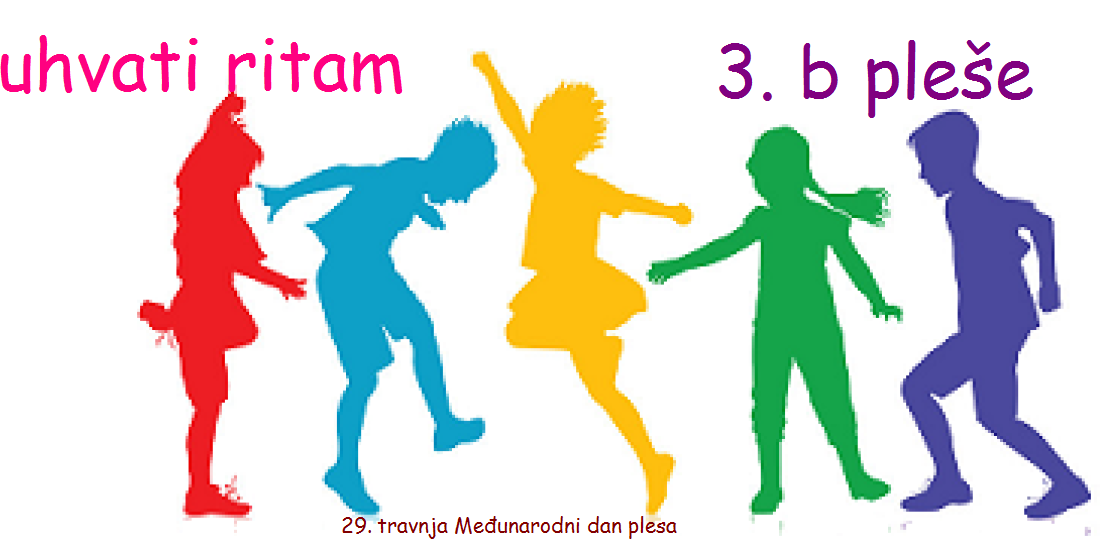 Razgibavanje uz salsu uz plesnu instruktoricu
 Plesne igre 
 U goste nam dolaze članovi KUD -a Sveta Nedelja
Učimo korake tradicijskog plesa našeg zavičaja
 Tradicijske plesne igre
 U goste nam dolaze članice Plesnog kluba Balans iz Svete Nedelje
 Smišljamo zajedničku koreografiju na popularnu plesnu glazbu
Uživamo u ulomcima plesne koreografije iz baleta Labuđe jezero u izvođenju učenica baletne škole
projekt Udruge Zvono i eTwinning PORTALA
POTVRDA SUDJELOVANJA U PROJEKTU
Izvješće će biti objavljeno na FB grupe i eTwinningu
Ispuniti izvješće u kojem je navedena barem jedna plesna aktivnost. 
Izvješće nadopuniti s barem 4 fotografije.
Izvješće poslati do 10. 5. na mail 2016ples@gmail.com
Još zanimljivih projekata udruge zvono Udruge Zvono i eTwinning PORTALA
Pred vama se nalaze 4 projekta udruge ZvonoUhvati ritam - projekt plesa i pjevanjahttps://www.facebook.com/groups/1725829324318607/
Broj do broja - umožili se svihttps://www.facebook.com/groups/1146675472023678/
Igre bez granica - projekt posvećen gibanju, tradicijskim igrama, natjecanju i danima na "svježem zraku"https://www.facebook.com/groups/821541901283921/
Mislim ZELENO, čuvam Zemlju https://www.facebook.com/groups/1018305854903493/(o projektima saznajte u njihovim fb grupama ili na e Twinningu)
POTVRDA SUDJELOVANJA NA UVODNOM WEBINARU UHVATI RITAM
Potvrdu sudjelovanja na uvodnom webinaru skinite ovdje:
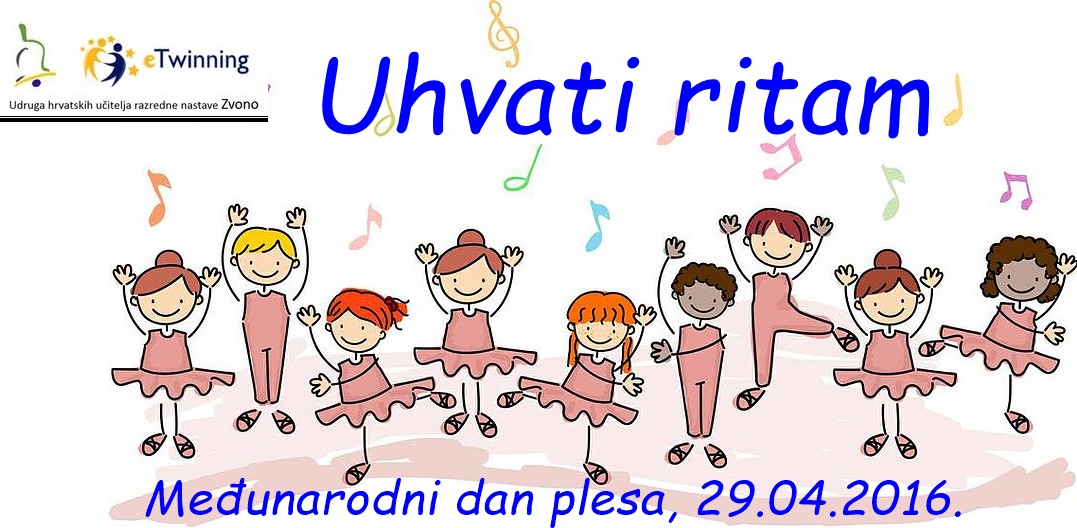 hvala na pažnji!Autorice projekta: Adela i petrunjela
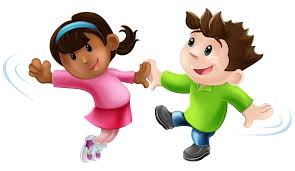 ZAPLEŠIMO ZAJEDNO!